Bericht zu NUSTAR 				   Kernstruktur im Kosmos
Tom Aumann  Norbert Pietralla
TU Darmstadt

KHuK Meeting  Dez. 2015
Physikzentrum, Bad Honnef, 5.12.2015
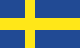 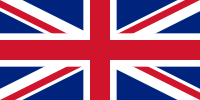 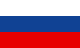 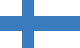 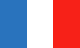 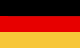 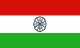 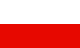 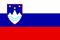 UK
Slovenia
Sweden
Finland
Russia
France
Germany
India
Poland
Romania
NUclear Structure, Astrophysics and Reactions
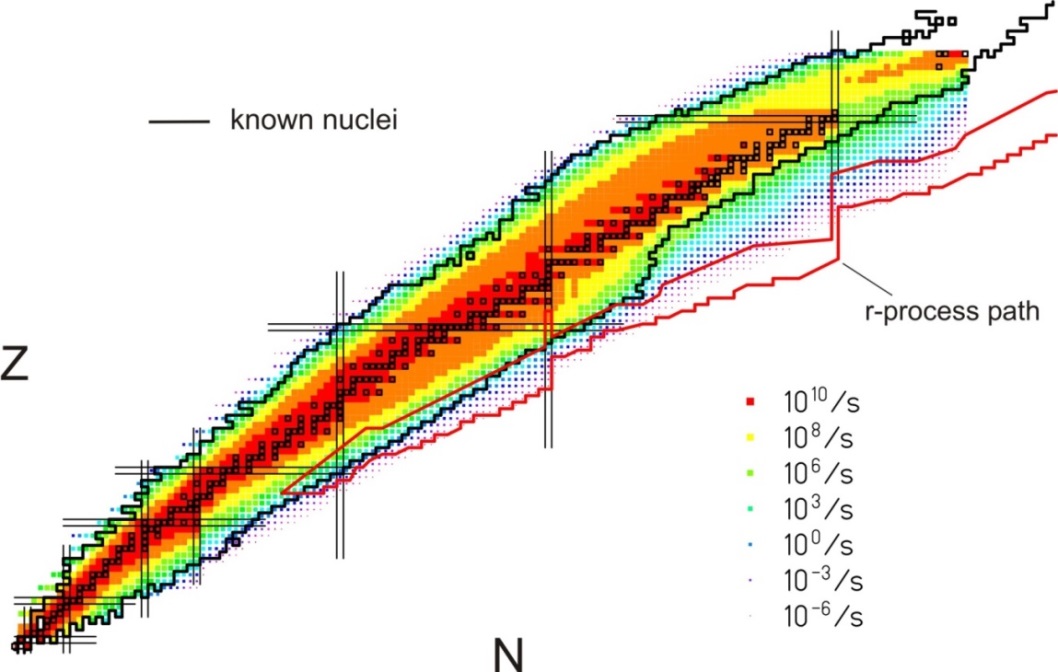 What are the limits for existence of nuclei?
Where are the proton and neutron drip lines situated? 
Where does the nuclear chart end?
How does the nuclear force depend on varying proton-to-neutron ratios?
What is the isospin dependence of the spin-orbit force?
How does shell structure change far away from stability?
How to explain collective phenomena from individual motion?
What are the phases, relevant degrees of freedom, and symmetries 
of the nuclear many-body system?
How are complex nuclei built from their basic constituents?
What is the effective nucleon-nucleon interaction?
How does QCD constrain its parameters?
Which are the nuclei relevant for astrophysical processes  
and what are their properties?
What is the origin of the heavy elements?
2
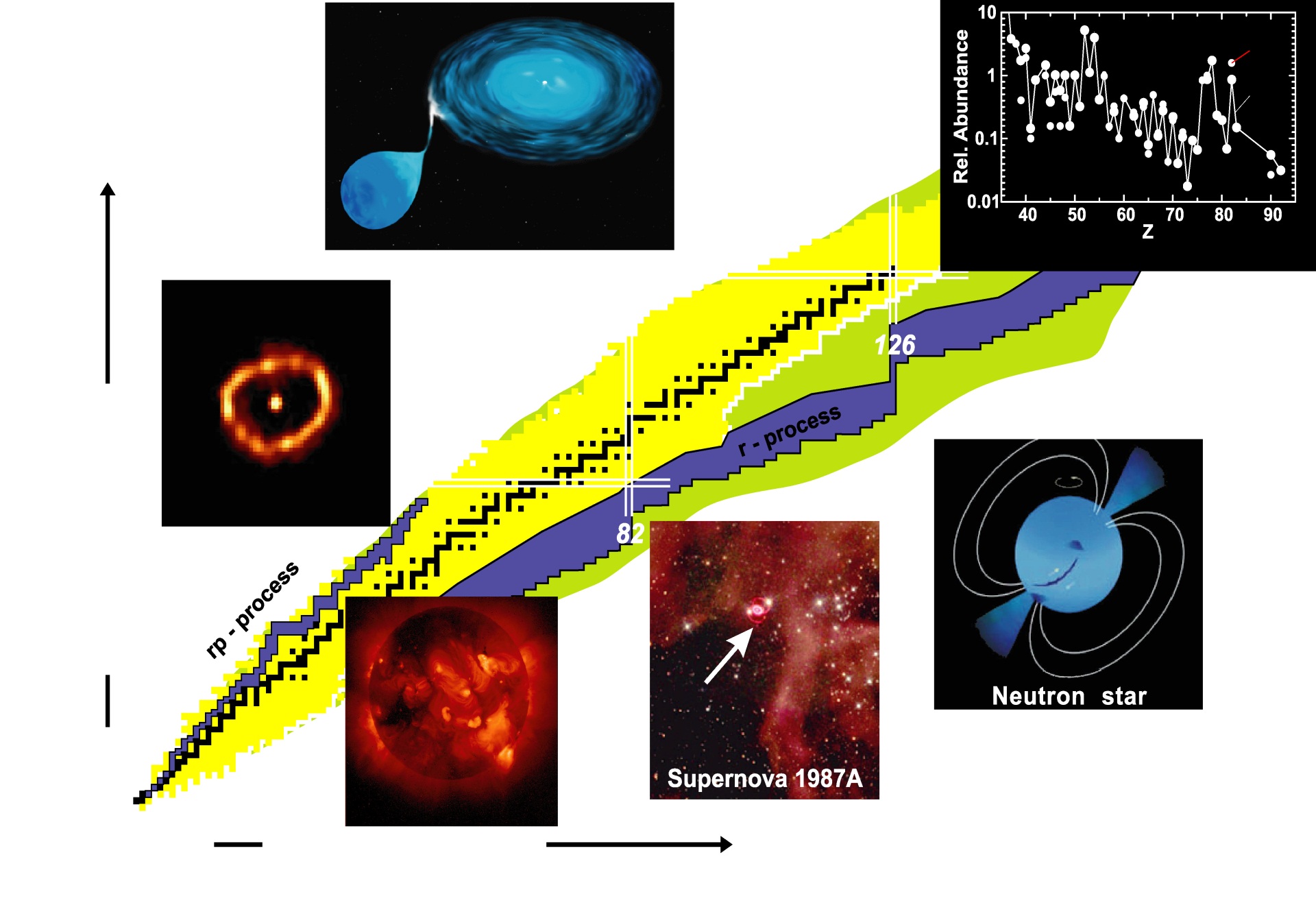 Accreting white dwarf
Elements in our solar system
Nova Cygni 1992
Proton number Z
Sun
Neutron number N
Nuclear physics in the universe
For the understanding of nucleosynthesis and stellar dynamics we need to know properties of many exotic nuclei.
X-ray burst
Sp=0
3. r-Prozess-Peak
Sn=0
N=126: 
e.g. 204Pt 
@ RISING /
 PreSPEC
3
The N=126 physics case
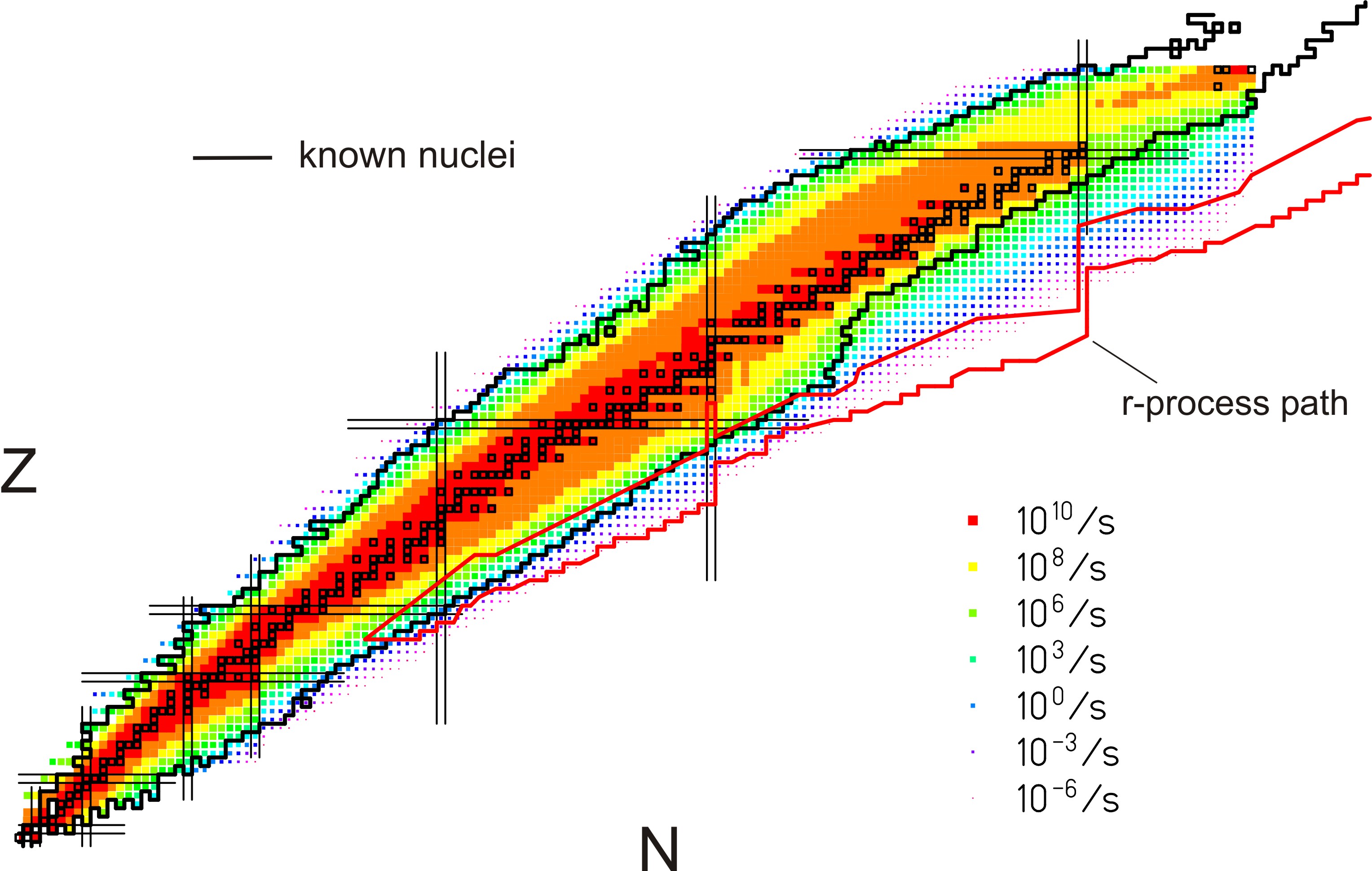 Previous GSI measurements contradict earlier lifetime predictions!
→ Mass abundance not understood!
GSI
Phase-0
Phase-1
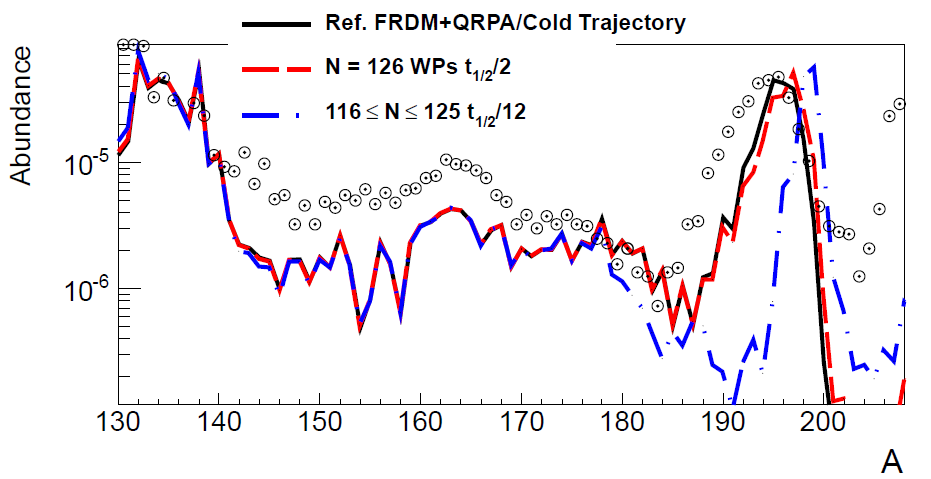 old T1/2 predictions
new T1/2 predictions
Phase-2
3rd waiting point
r-process path
Important unique NUSTAR-LEB experiment
NUSTAR  aims to measure:
- masses
- β-lifetimes
- neutron-branchings
- strength distributions
- level structure
Mass abundance depends on the detailed structure
of N=126 nuclei around the 3rd r-process waiting point
4
NUSTAR experiment phases
Phase 0
R&D and experiments to be carried out with present facilities and FAIR/NUSTAR equipment
Phase 1
Core detectors and subsystems completed 
First measurements with FAIR/Super-FRS beams
Carry out experiments with highest visibility as part of the core program and within the FAIR MSV
Phase 2
FAIR evolving towards full power
Completion of experiments within MSV
Essentially the full program of MSV can be performed
Phase 3
Moderate projects, which have been initiated on the way (outside MSV) can be included (e.g. experiments related to return line for rings)
5
NUSTAR project structure
1.2 NUSTAR
initially NESR required – alternative/intermediate „operation“ within MSV under discussion
„operation“ within MSV planned
6
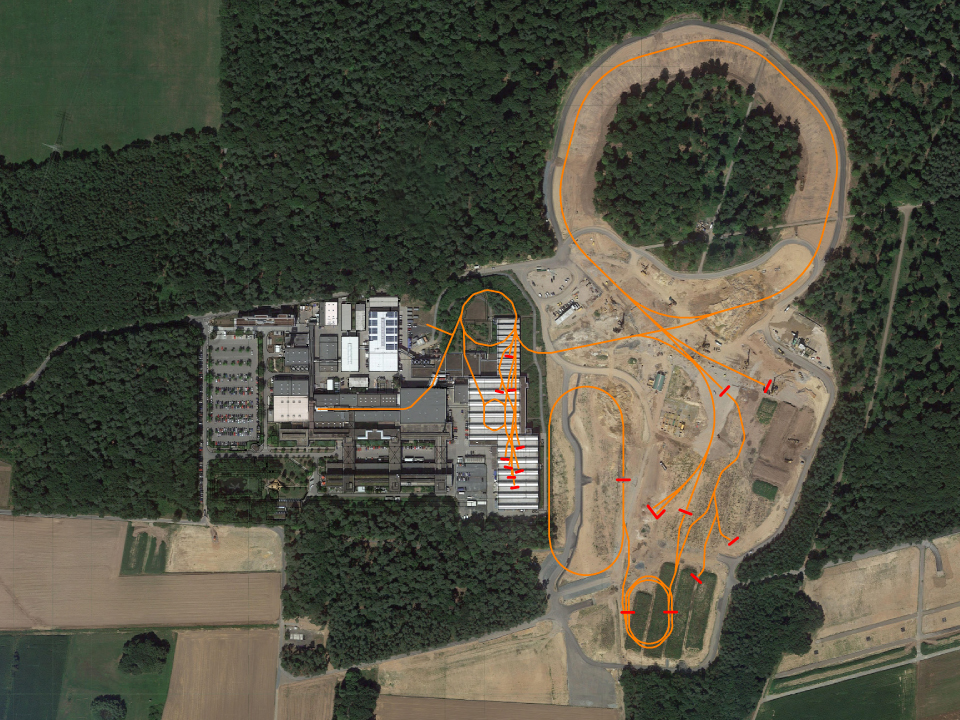 NUSTAR @ FAIR
NUSTAR facility @ FAIR
GSI
7
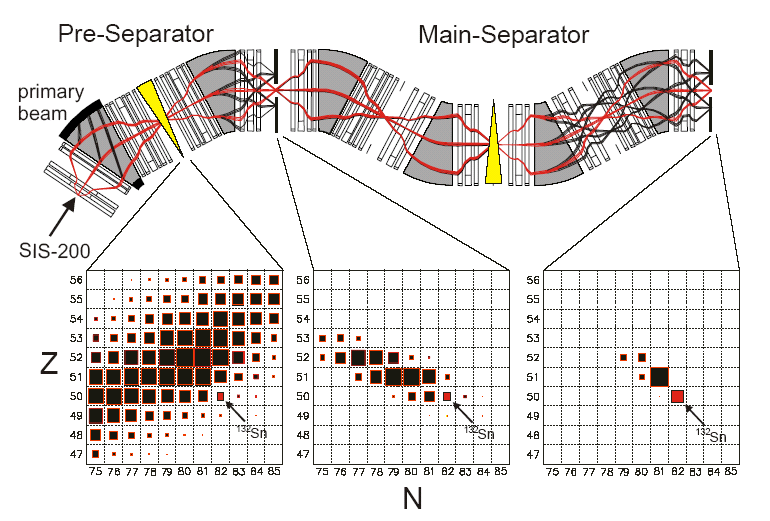 NUSTAR: RIB production and experiments
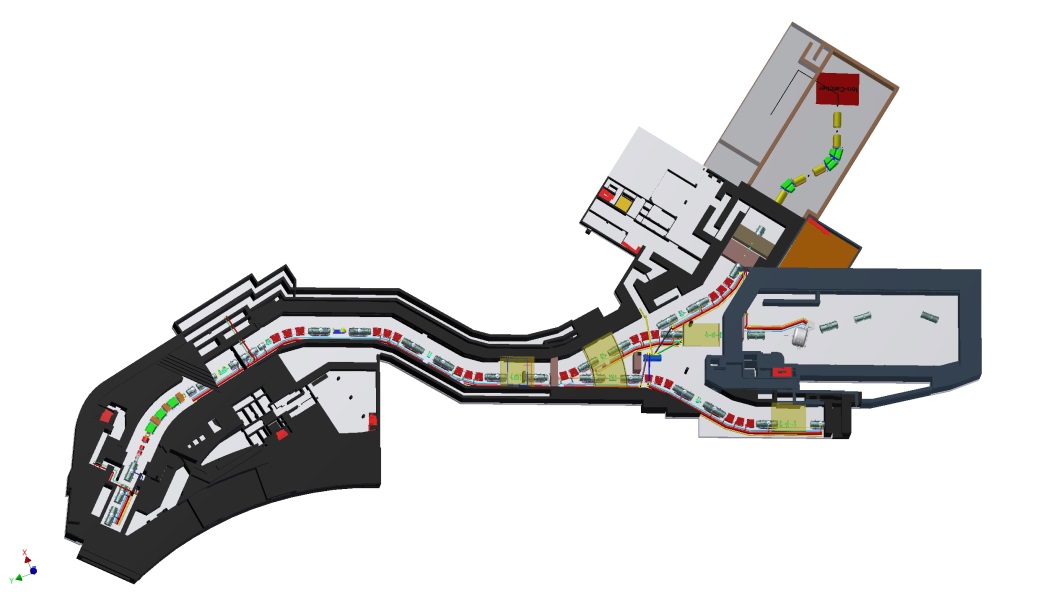 MATS /
LaSpec
LEB Super-FRS
Selection /
Identification
LEB-Cave
HISPEC/
DESPEC
R3B
Super-FRS collab.
to storage rings
 ILIMA, EXL,...
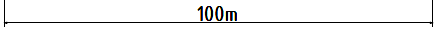 Production
beam
8
NUSTAR work packages (MSV)
41 / 63 TDRs approved/submitted
9
HISPEC / DeSPEC foreseen instrumentation
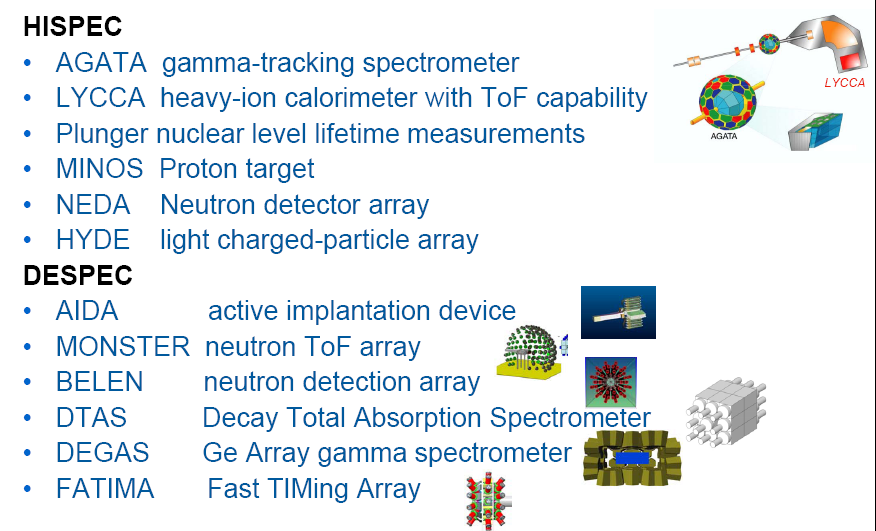 10
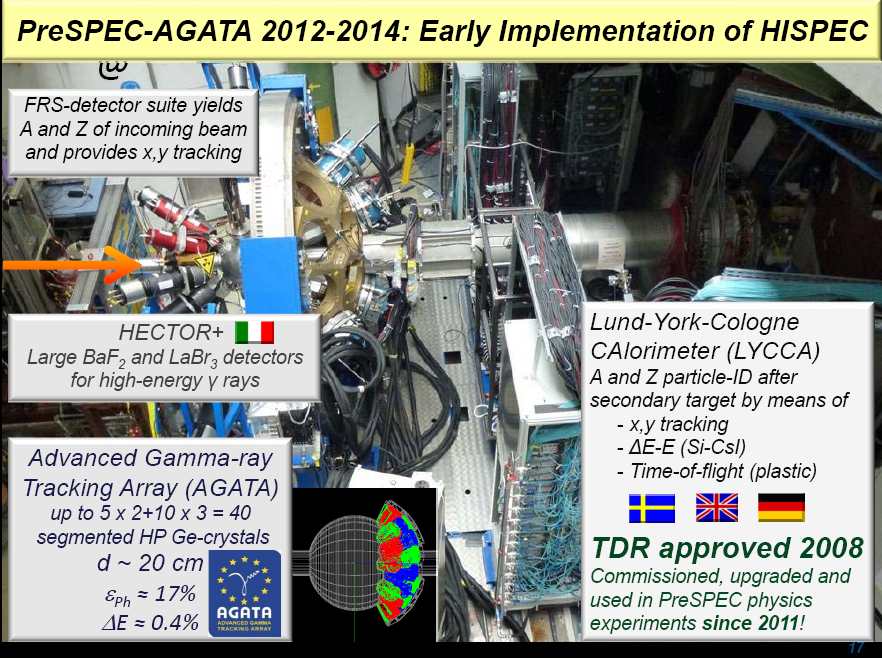 AGATA-20 @ FAIR
20 ATCs
Germany 20% = 4 ATCs
11
HISPEC/DESPEC: (almost) ready for operation
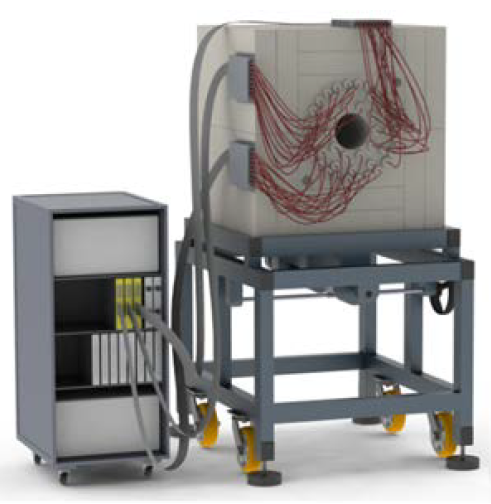 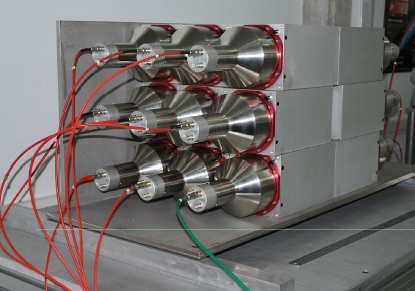 DTAS
BELEN
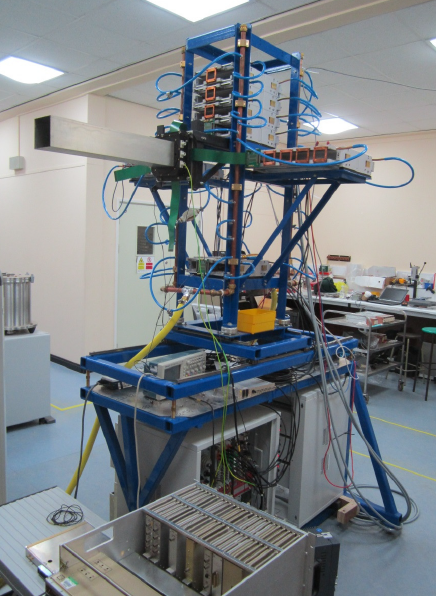 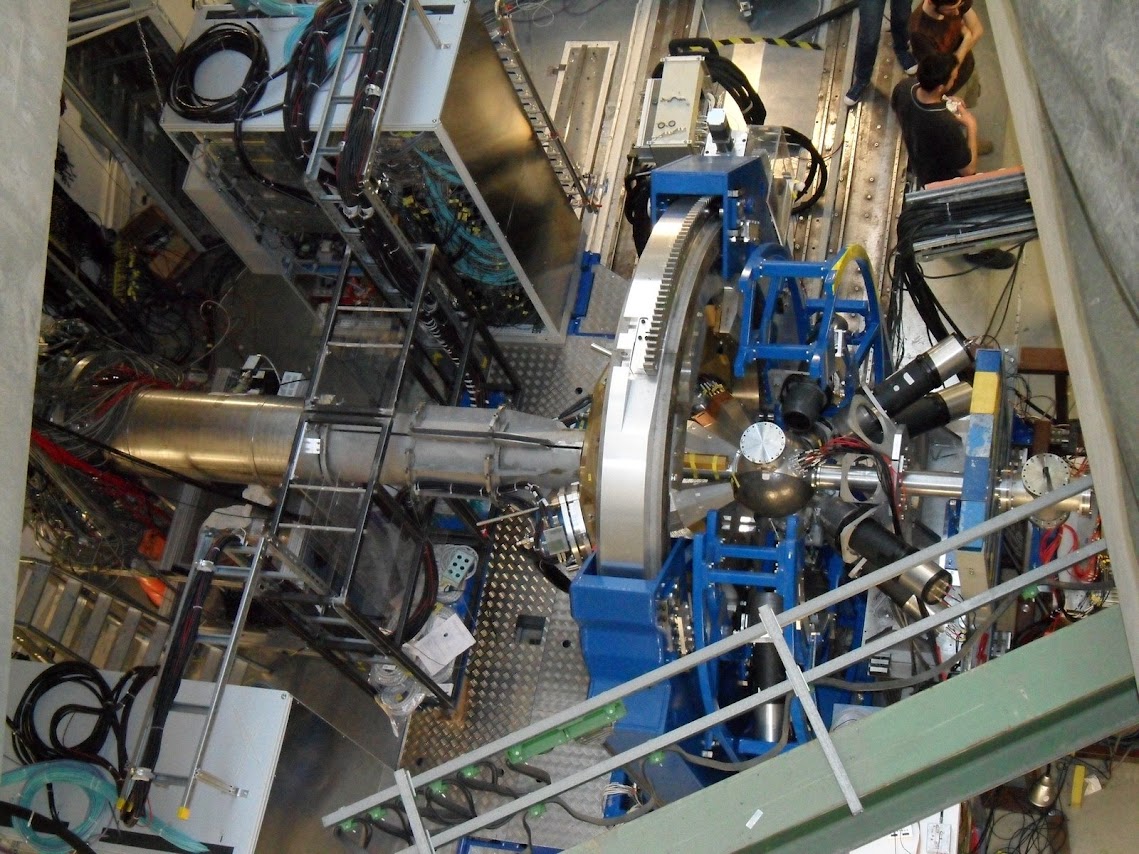 LYCCA
AIDA
AGATA
12
DEGAS – Core device of DeSPEC
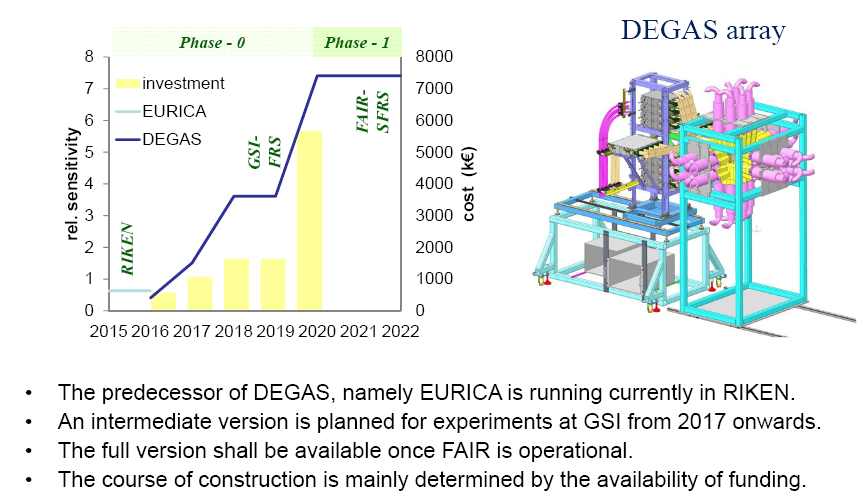 13
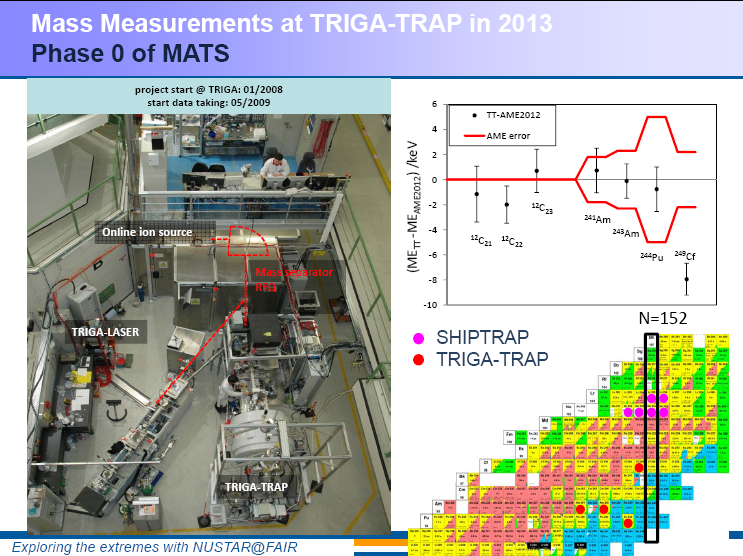 14
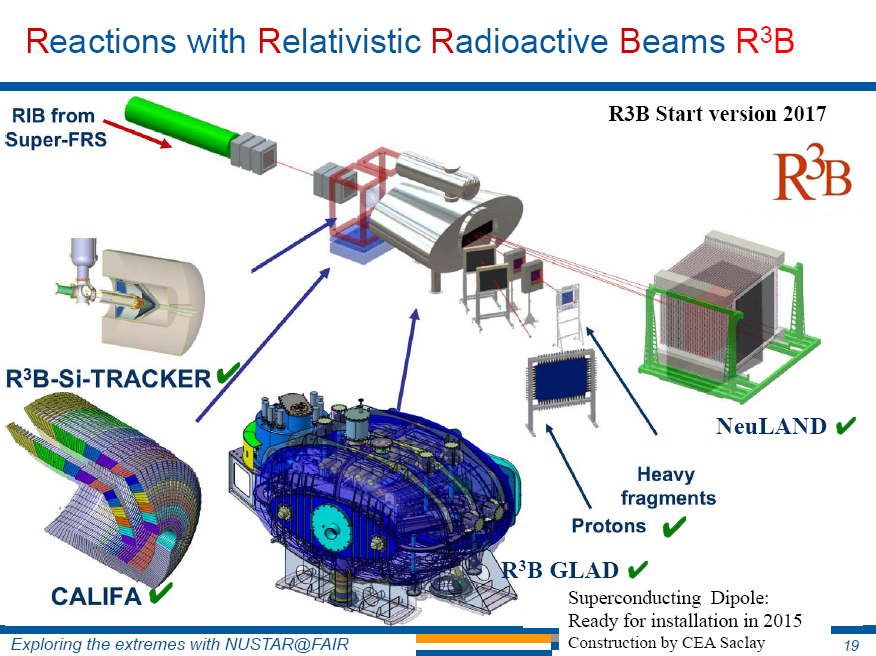 15
GLAD magnet @ CEA Saclay
16
GLAD magnet @ GSI,   arrival 4.11.2015
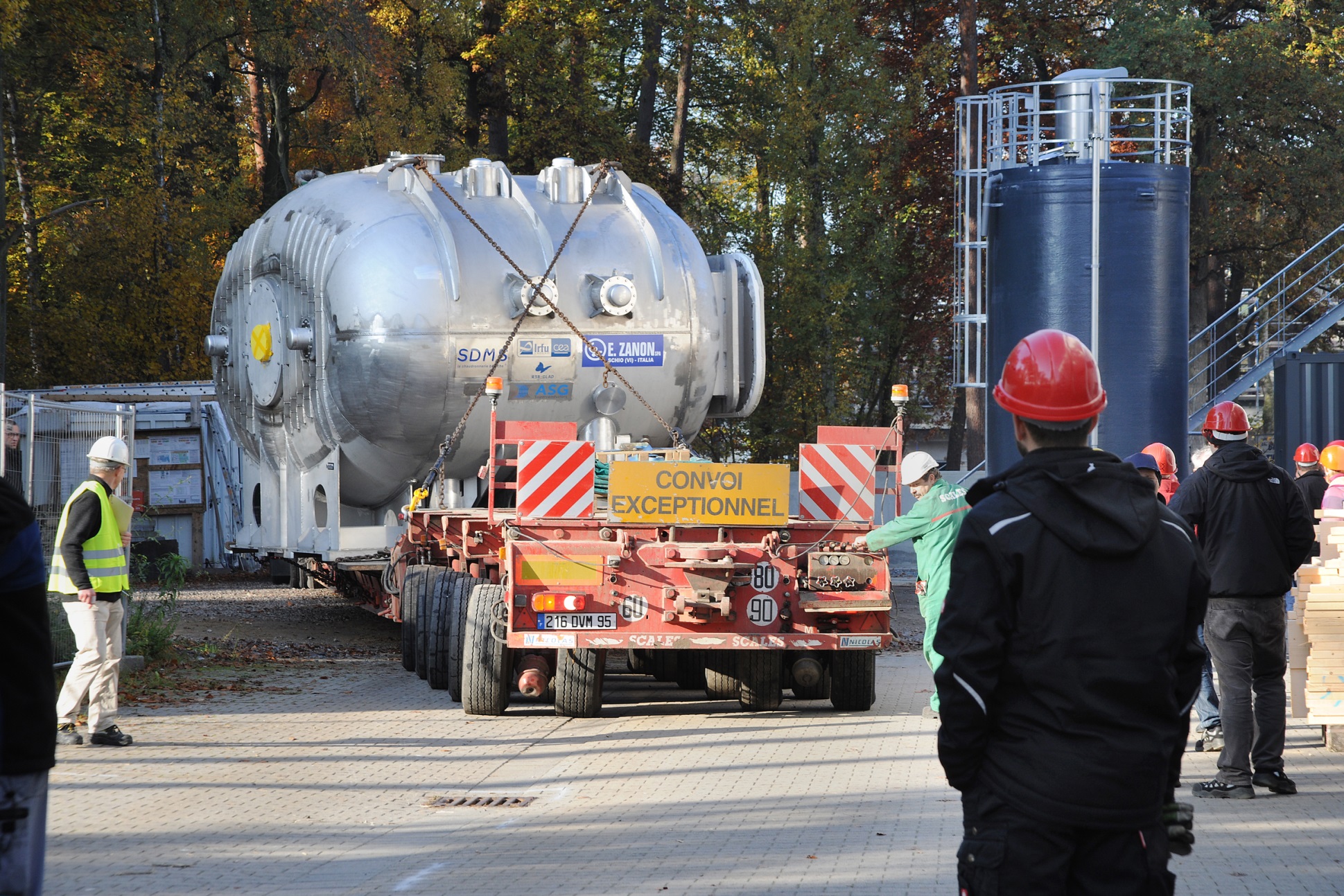 2017/18 Commissioning of full R3B (Cave C)
17
NeuLAND neutron detector
30 double planes
100 x 100 scintillator bars x 30 planes
6000 PMTs
excellent multi-neutron capability
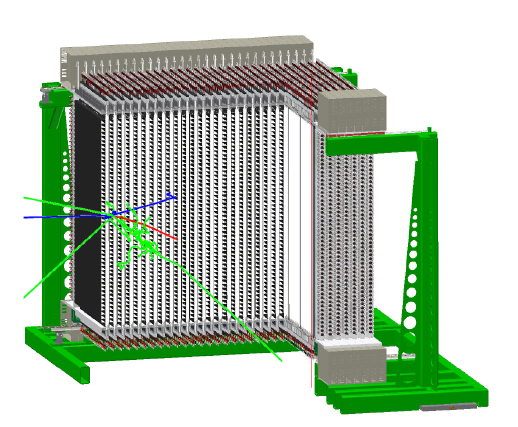 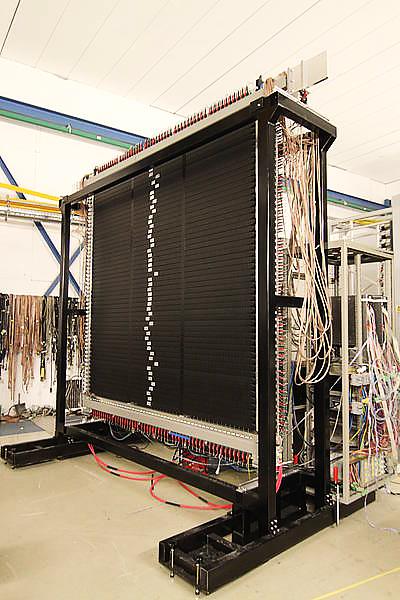 Currently first experiments @ RIKEN
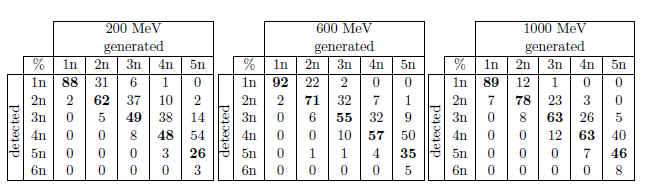 18
Beyond MSV: Previous NUSTAR @ „NESR“
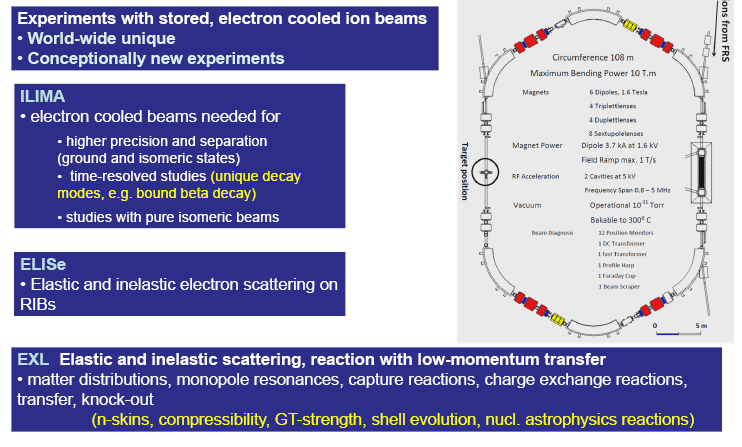 19
EXL – Proof of Principle
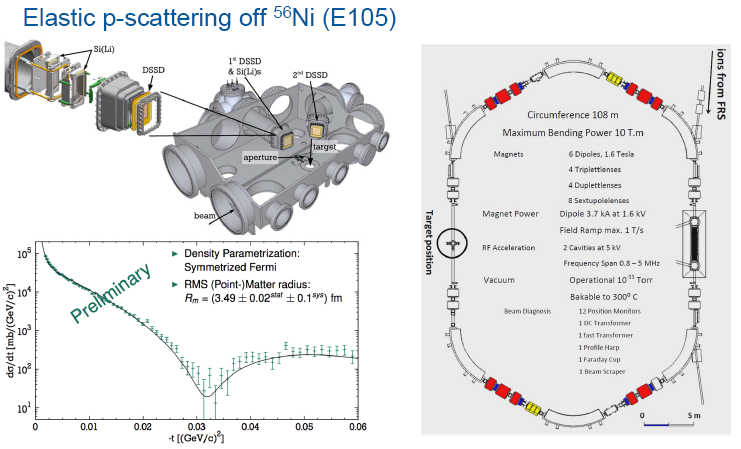 20
NUSTAR Collaboration
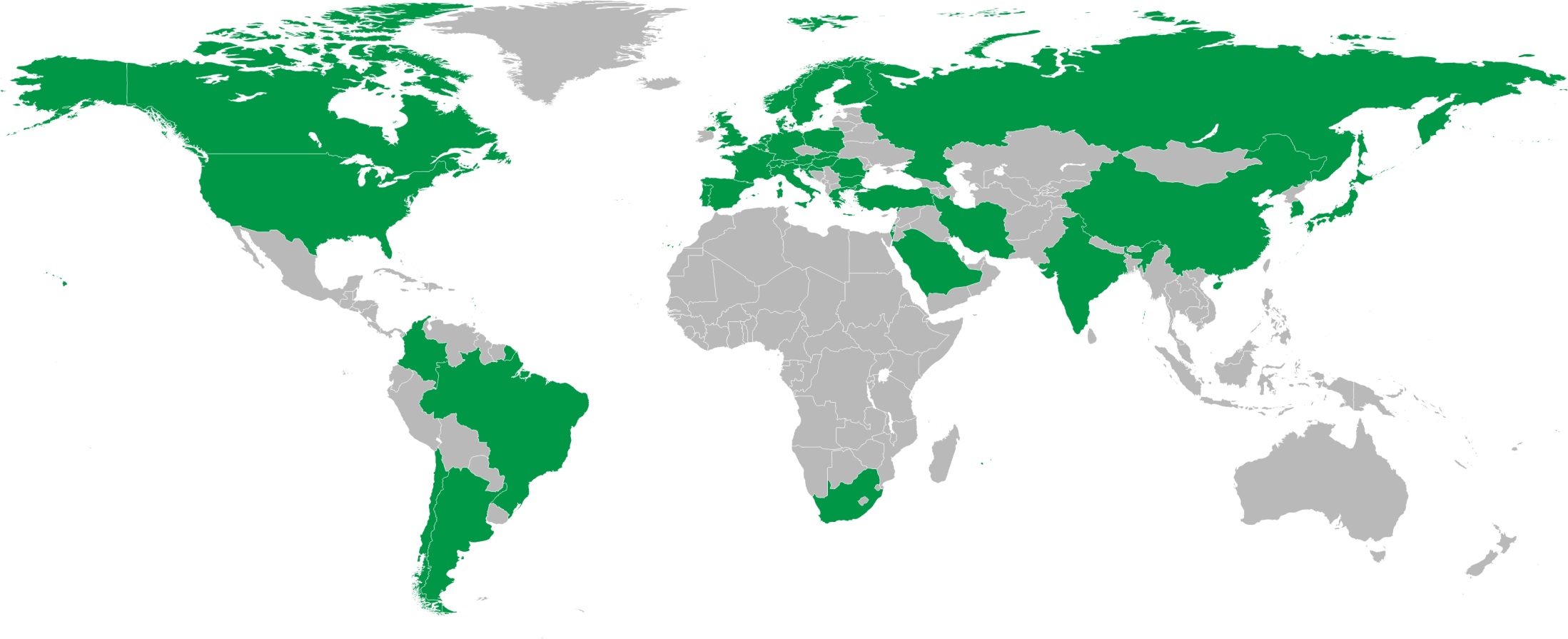 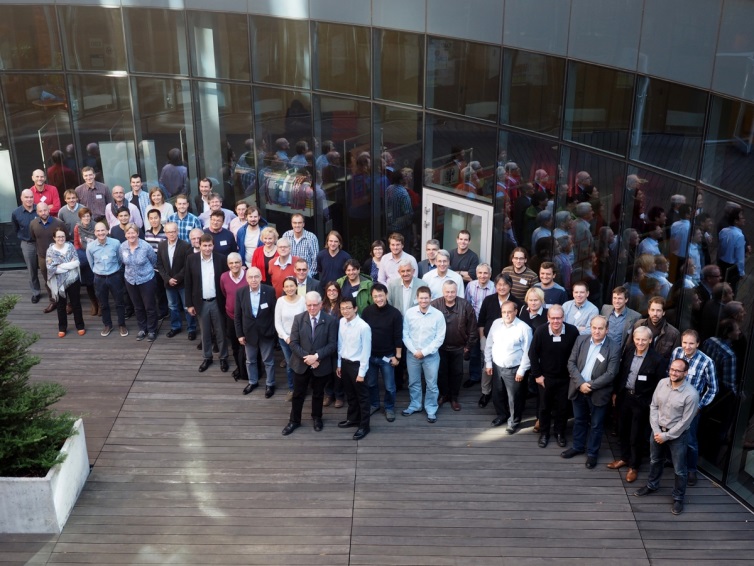 850 registered “interested”
	scientists in NUSTAR
	database
39 countries and more than 180 institutes
NUSTAR Week 2015, Warsaw
21
NUSTAR Collaboration – funding
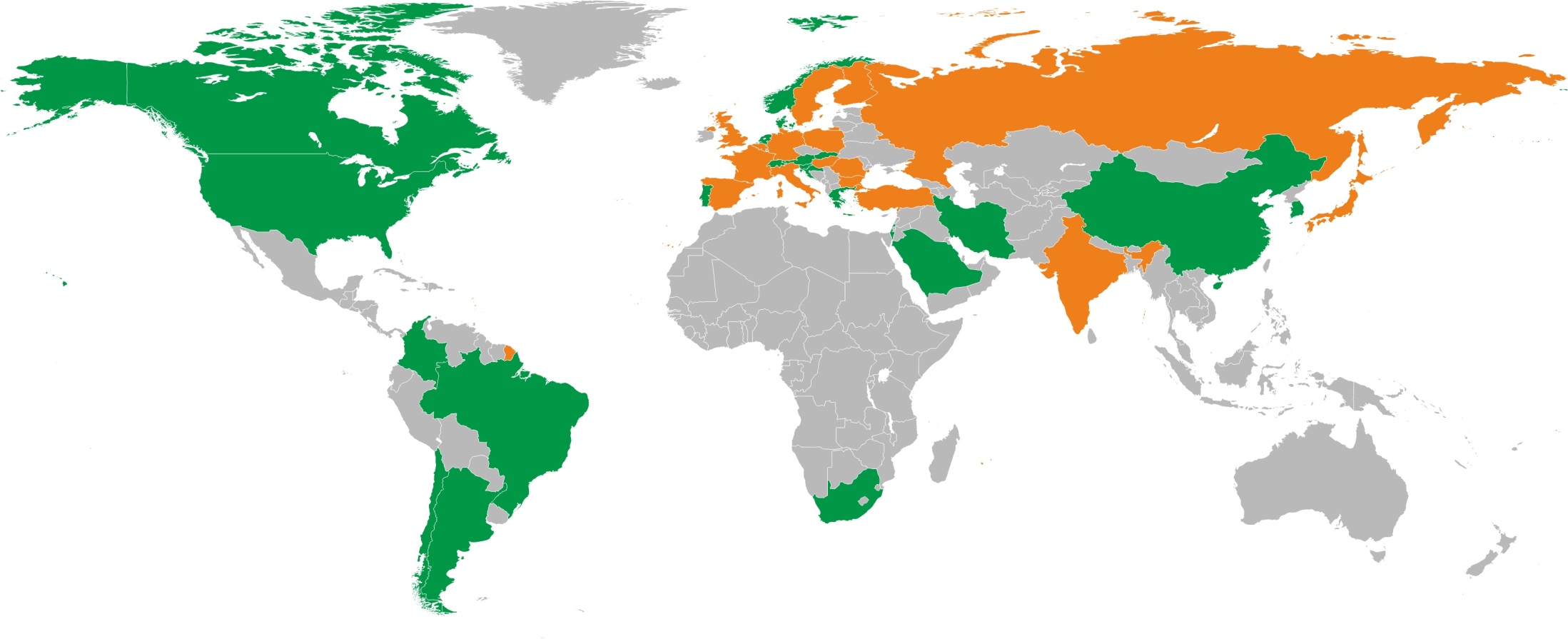 Secured funding and expression of interest in funding
(status: July 2015)
16 countries (incl. 9 FAIR partner countries)
22
Comparison: funding vs. senior scientists
16 countries
59 institutes
39 countries
>180 institutes
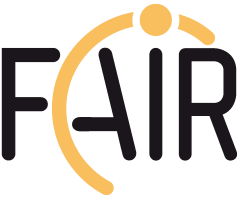 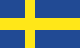 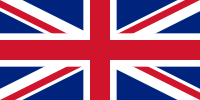 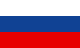 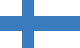 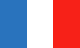 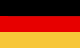 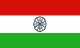 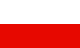 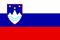 UK
Slovenia
Sweden
Finland
Russia
France
Germany
India
Poland
Romania
23
NUSTAR experiment funding – phases
MEUR (2005)
Full NUSTAR
Phase 0
Phase 1
Phase 2
Phase 3
July 2015 - iteration within NUSTAR Collaboration ongoing
24
Scenario for phase 0 and phase 1 operation
Super-FRS
construction and installation
commissioning
operation
NUSTAR caves
civil construction
Phase 0
Phase 1
NUSTAR experiments
construction and operation „outside“ FAIR
installation
commissioning
Vielen Dank !
operation at FAIR
25